STRATEGIC THINKING AND BUSINESS QUALITY MANAGEMENTTHROUGH BIOHACKING IN THE ERA OF DIGITAL TRANSFORMATION
PhD Student Vladimira Petkova, University of Library Studies and Information Technologies, Bulgaria
PhD Student Milena Petkova, University of Library Studies and Information Technologies, Bulgaria
PhD Student Bogomil Alexandrov, University of Library Studies and Information Technologies, Bulgaria
Content
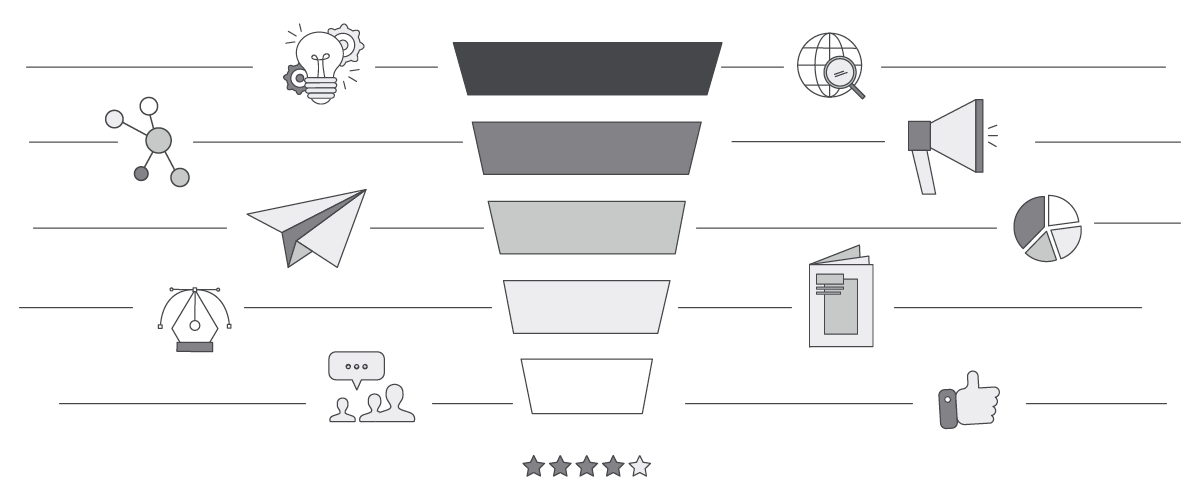 Research Methods
Biohacking Specifics
Data Analytics
Use cases
Risk
2
I. Key points
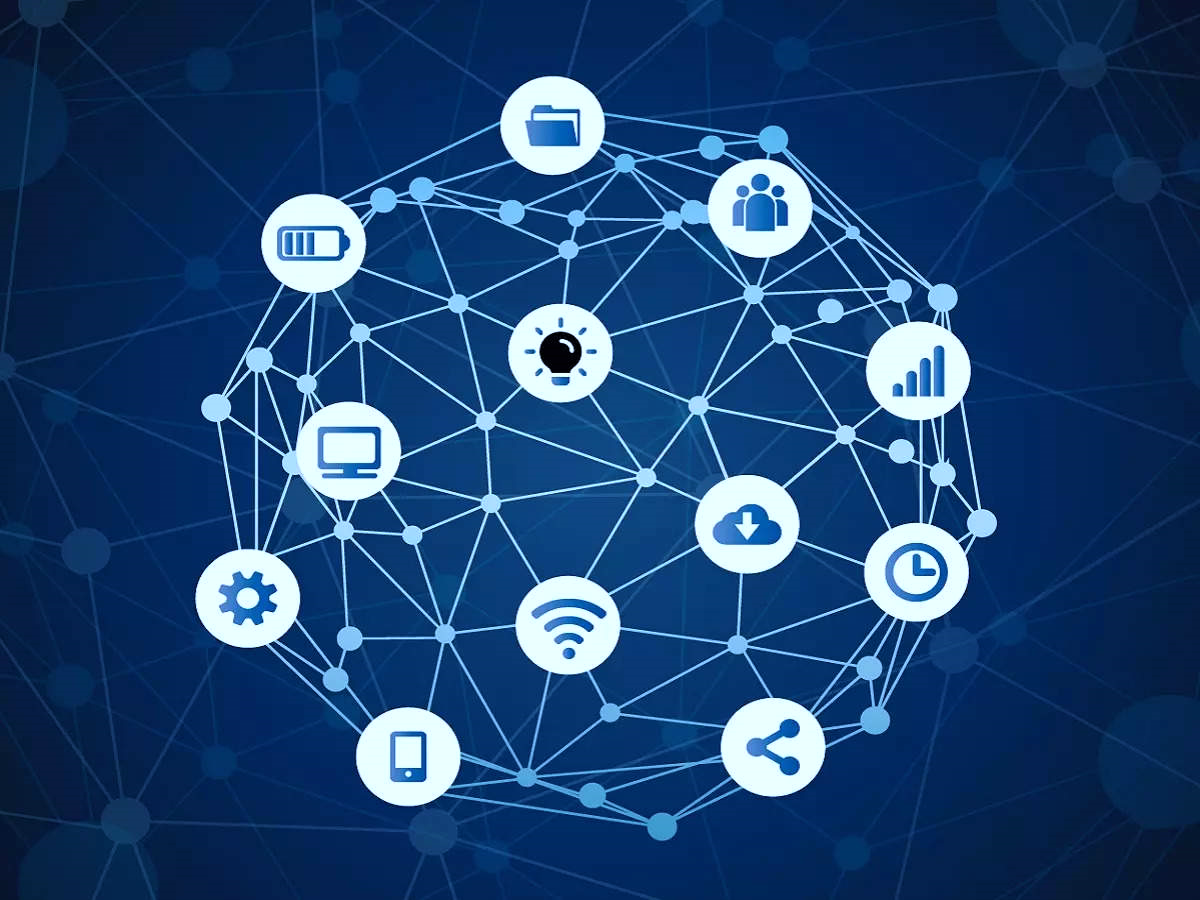 Digital Transformation - Challenges and Opportunities for Businesses
Importance of Information Technology in Quality Management
Automation and Digitalization for Market Competitiveness
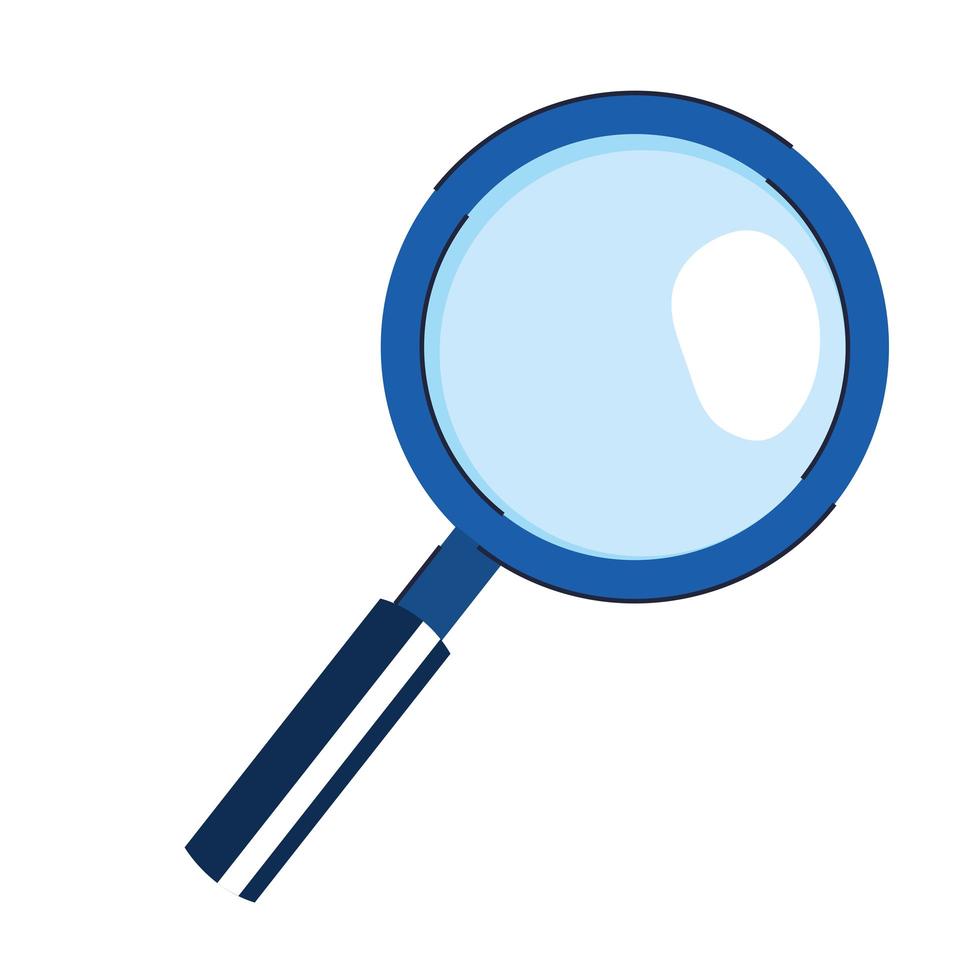 II. Research Methods
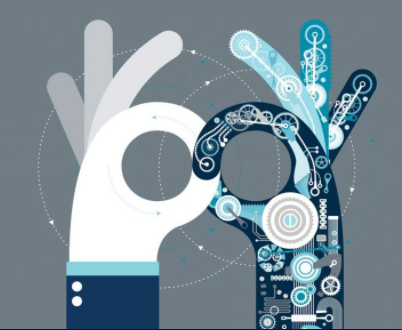 Literature review of scientific and business resources
Data and comparative analysis
Estimated pros and cons
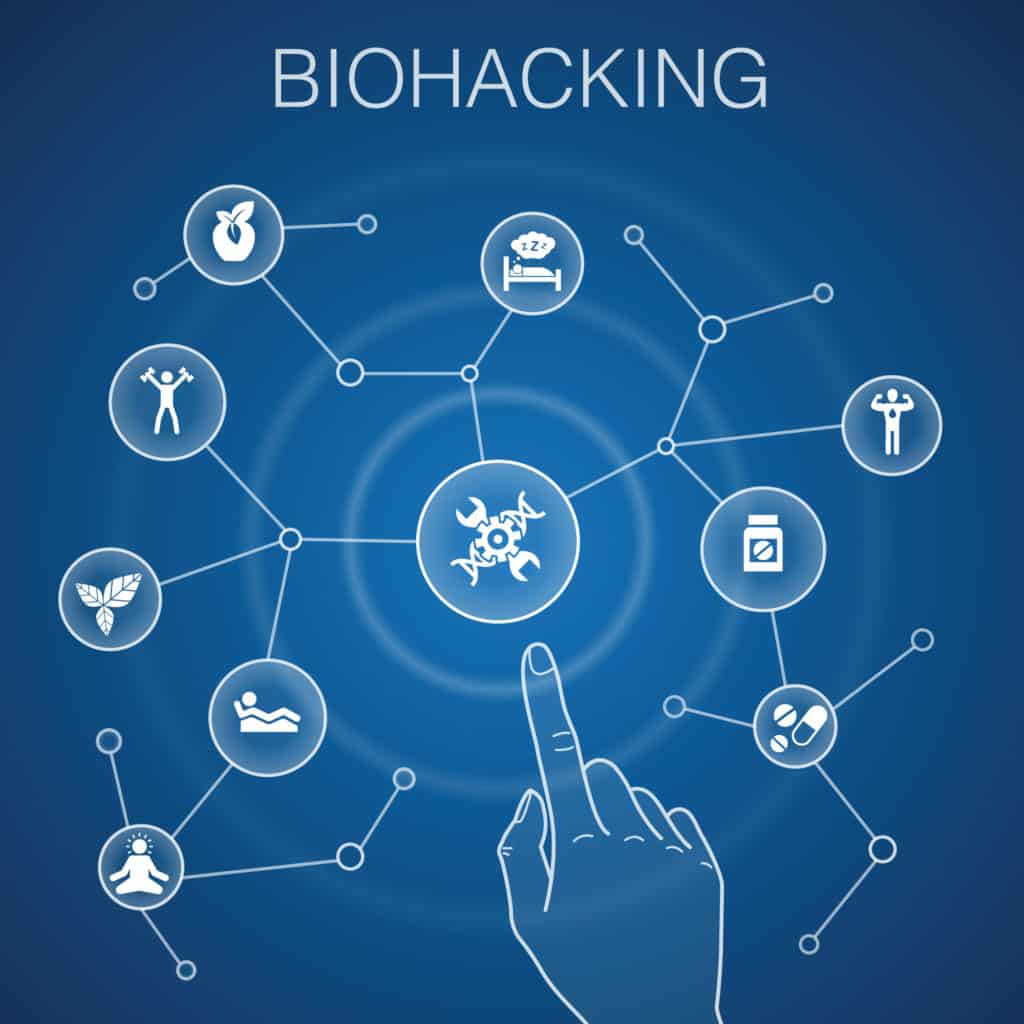 III. Research benefits
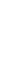 Biohacking as an alternative approach for corporate effectiveness and adaptability
Impact of Biotechnologies on Human Behavior and Business Process Management
Challenges and potential threats
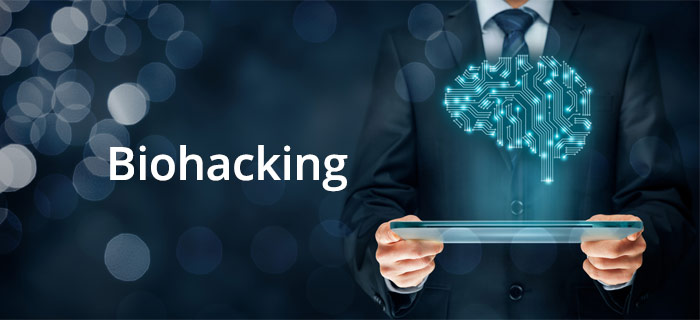 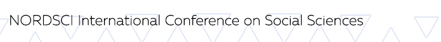 Practical Applications of Biohacking
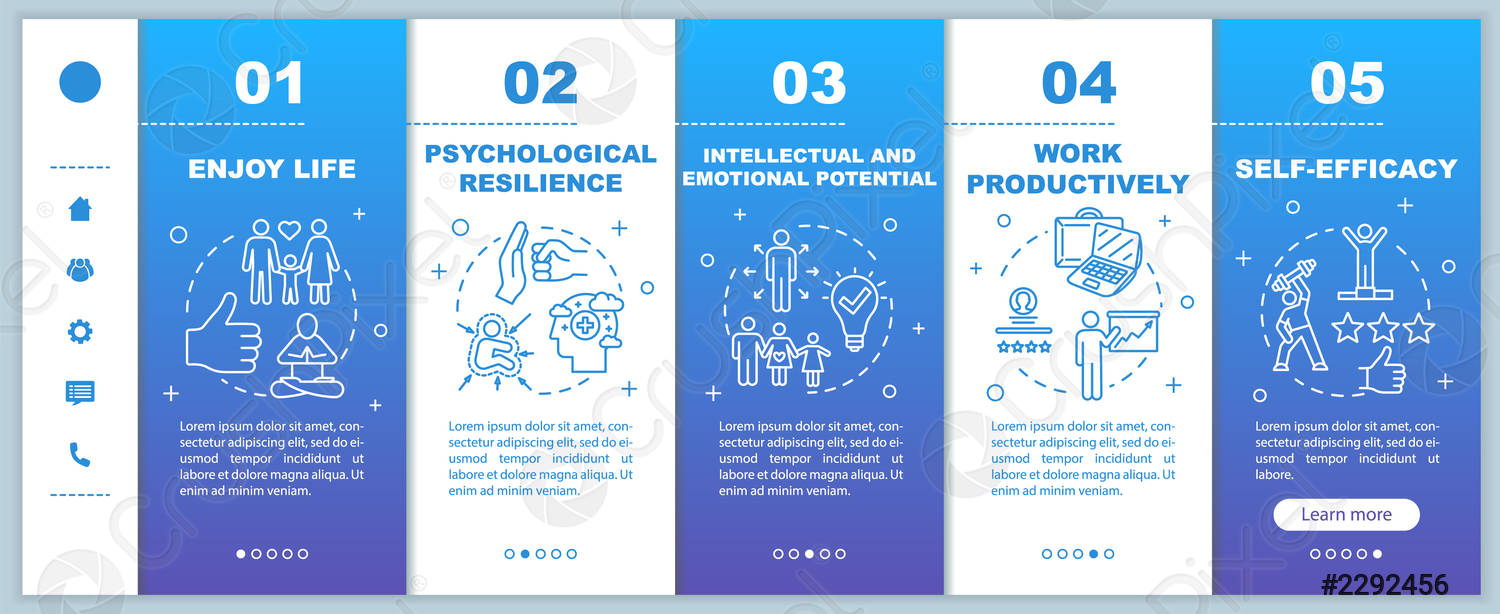 Transforming Decision-Making Processes
Improving Workforce Well-Being
Enhancing Overall Organizational Procedures
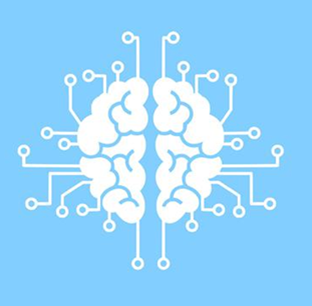 Integration Strategies
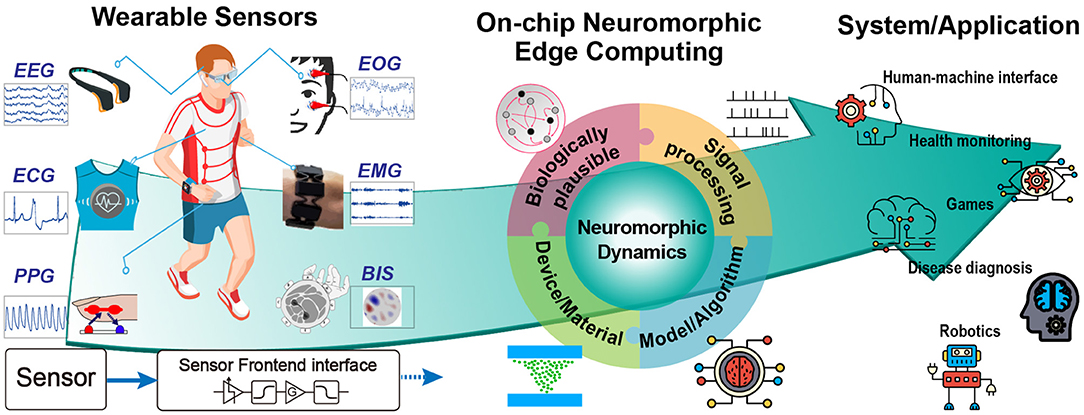 Wearable Technologies 
Brain Stimulation
Health Monitoring
Genetic Modification
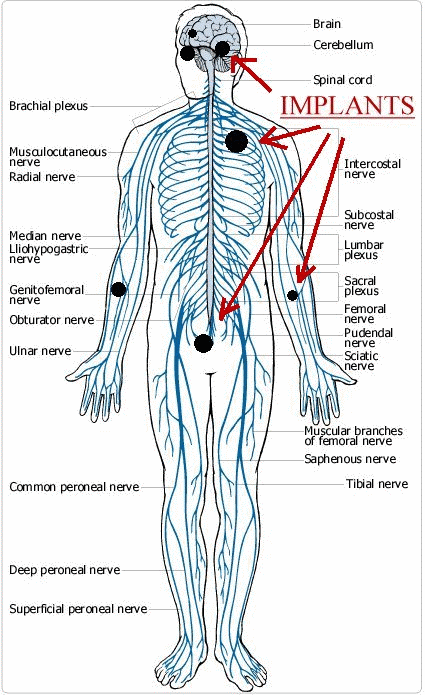 - Genetic modification
- Technological implants
- Implementation of wearable technologies and applications
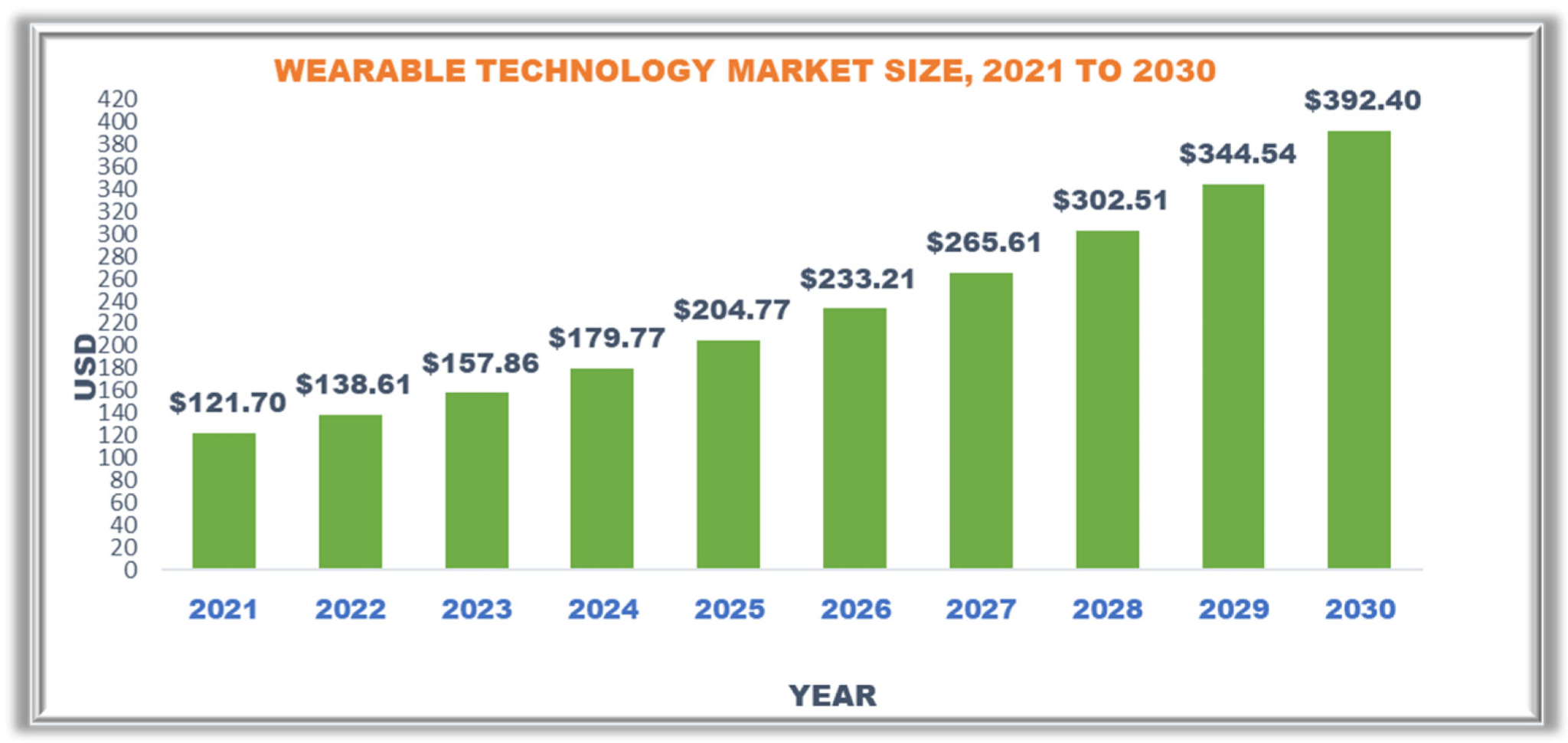 IV. Challenges and potential risks
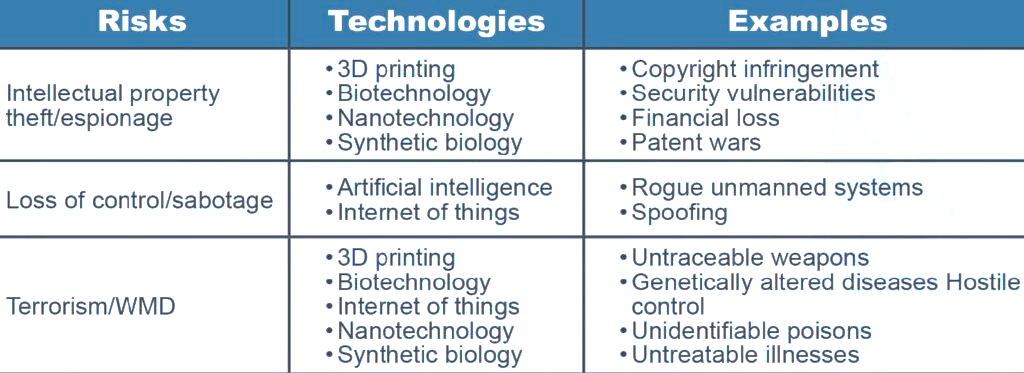 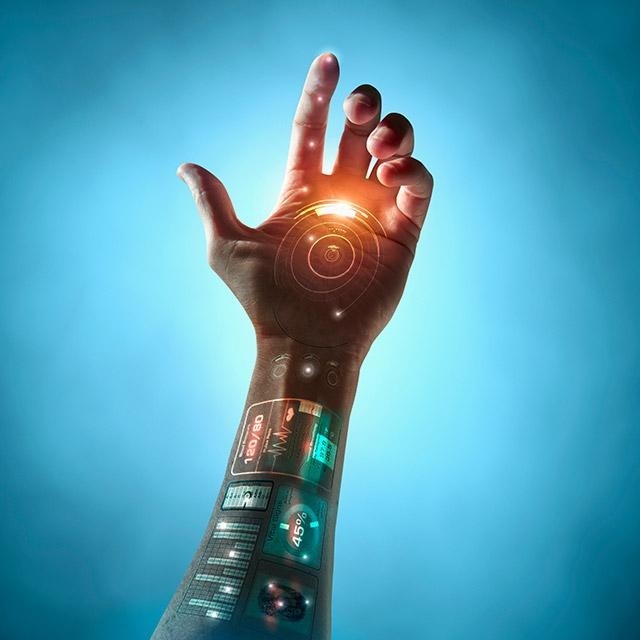 Discussion and Future Work
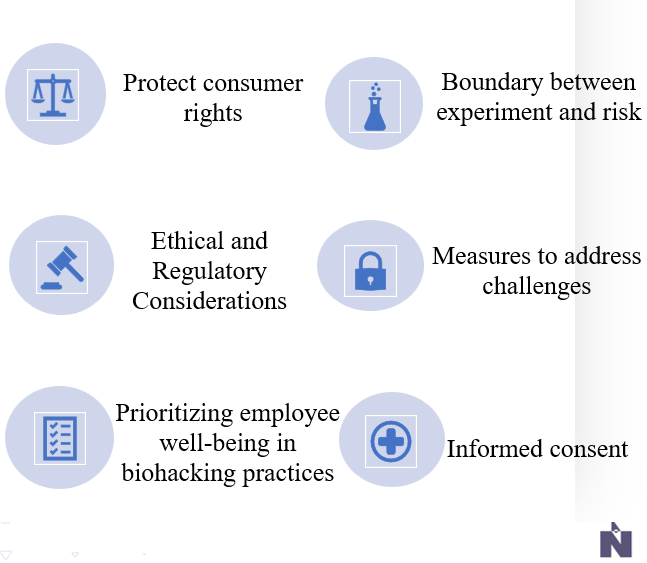 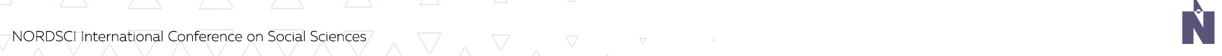 V. Conclusion
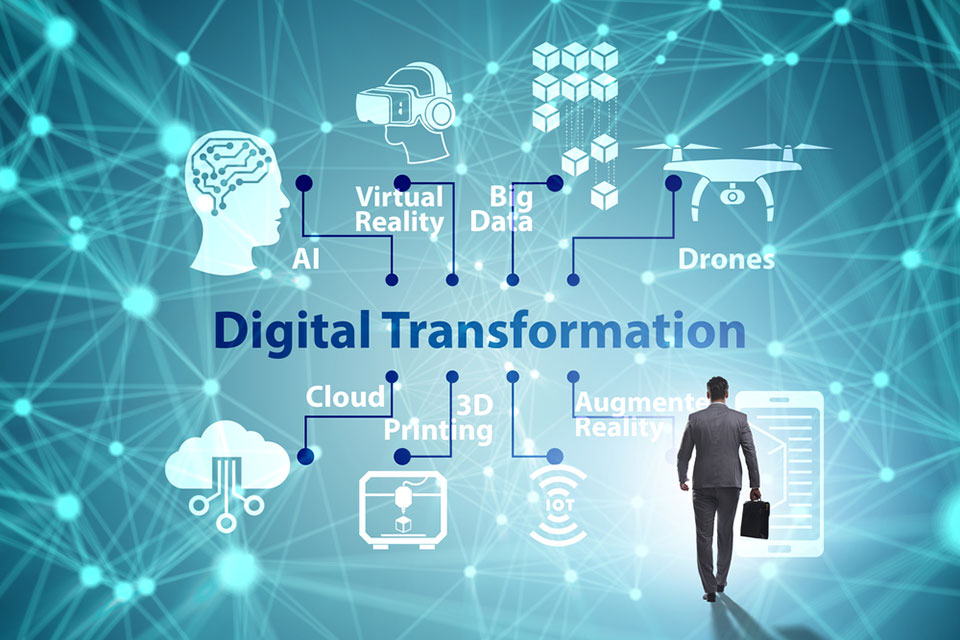 Digital transformation
 Process optimization 
 Human performance improvement
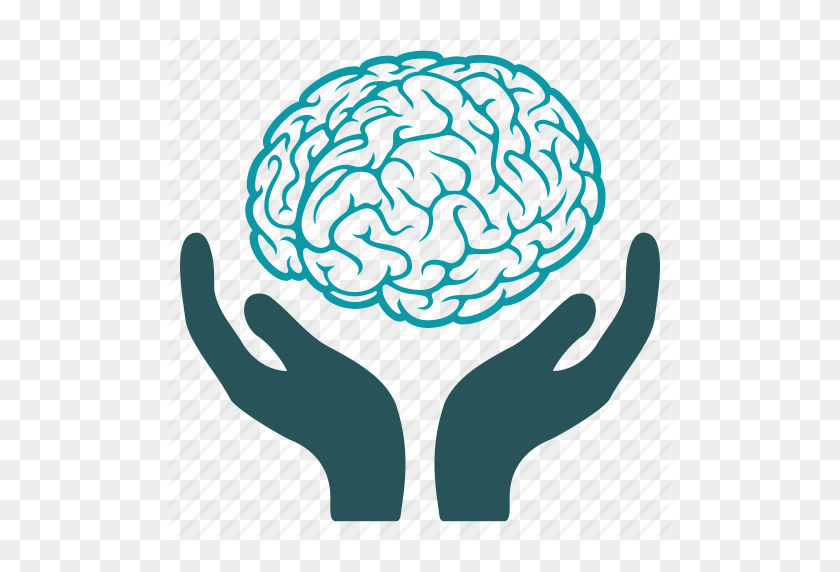